Verzin een korte opvallende titel
Wek de nieuwsgierigheid door een opvallende subtitel te gebruiken
Gebruik niet te veel tekst
Een aantal tips op een rijtje:
Wees kort en bondig
Gebruik alleen trefwoorden in de sheets
Ga niet de complete tekst afbeelden en oplezen
Gebruik de presentatie als leidraad
Maximum aantal regels per sheet is 12
28-11-2013
Toelichting en tips - CDA sjabloon Powerpoint
Hou rekening met het stramien
Stramien
28-11-2013
Toelichting en tips - CDA sjabloon Powerpoint
Bijv. bij plaatsen van afbeeldingen
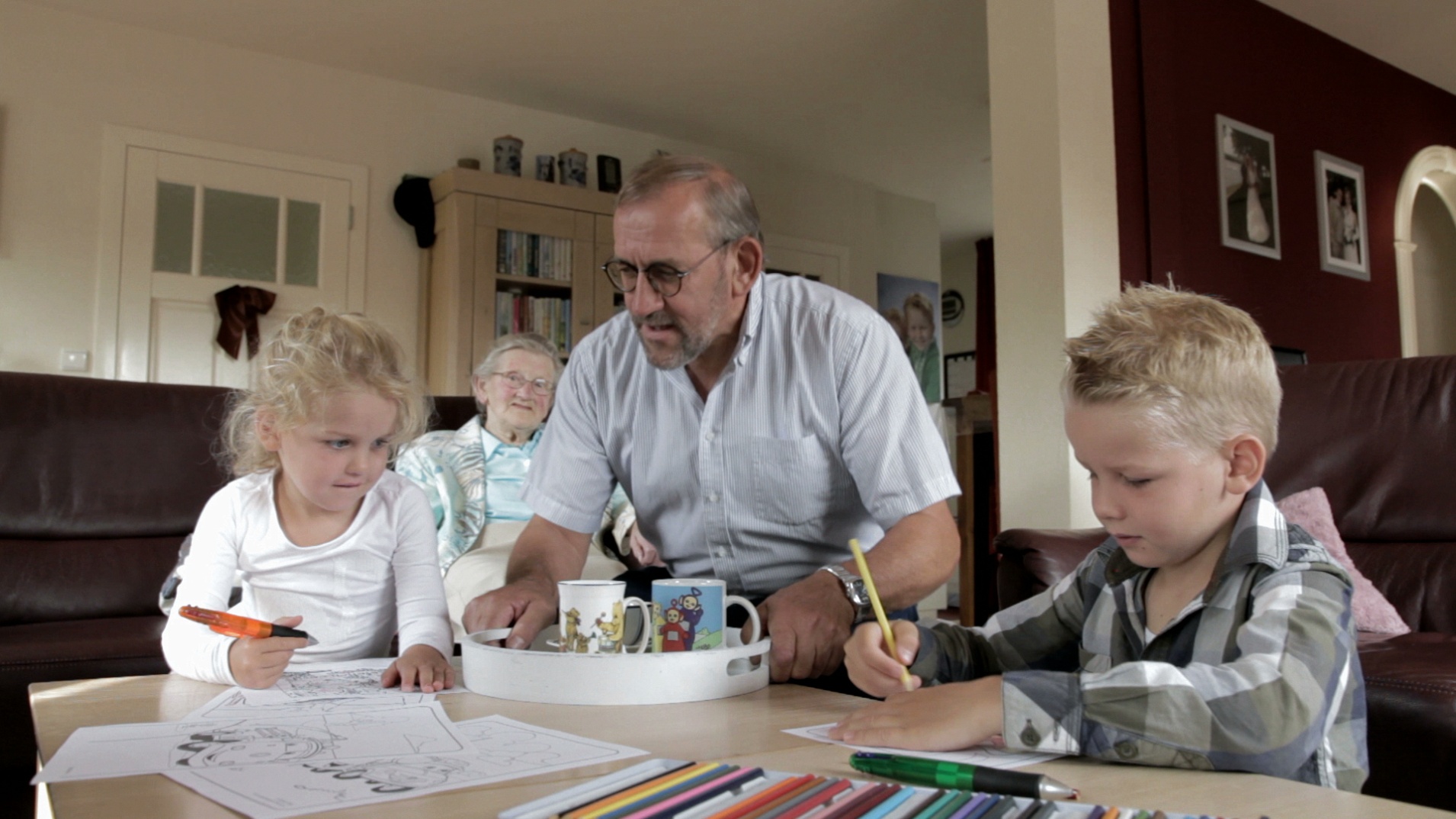 28-11-2013
Toelichting en tips - CDA sjabloon Powerpoint
Of afbeeldingen en tekst
Kies voor een pagina als deze voor een nieuwe dia met 2 kolommen bij ‘nieuwe dia’ onder ‘invoegen’.
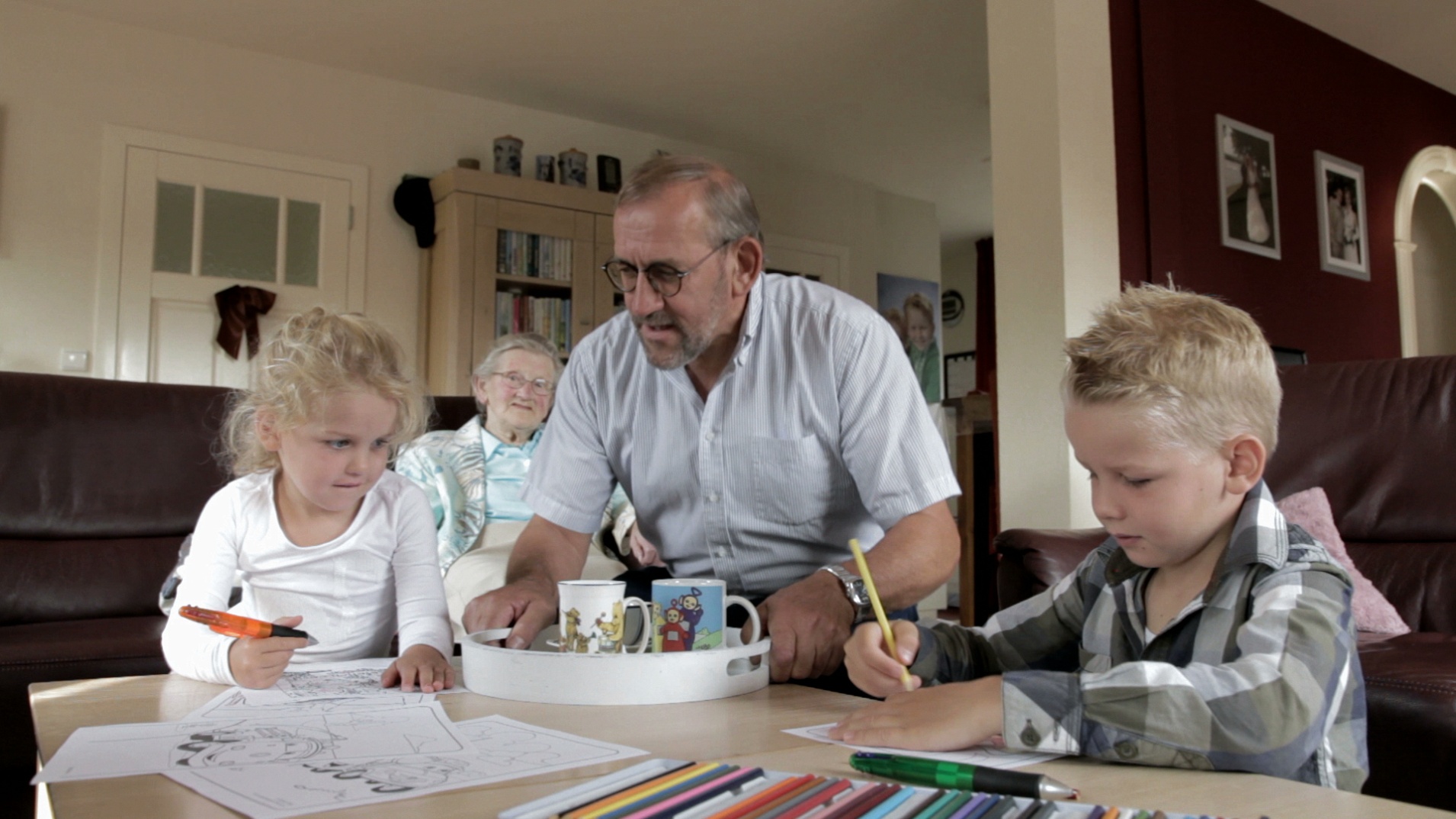 28-11-2013
Toelichting en tips - CDA sjabloon Powerpoint
Zet eventueel de datum vast
De datum staat standaard op vandaag. Als u deze ‘vast’ wilt zetten op een datum, ga dan in de menubalk naar ‘invoegen’ en ‘kop- en voettekst’
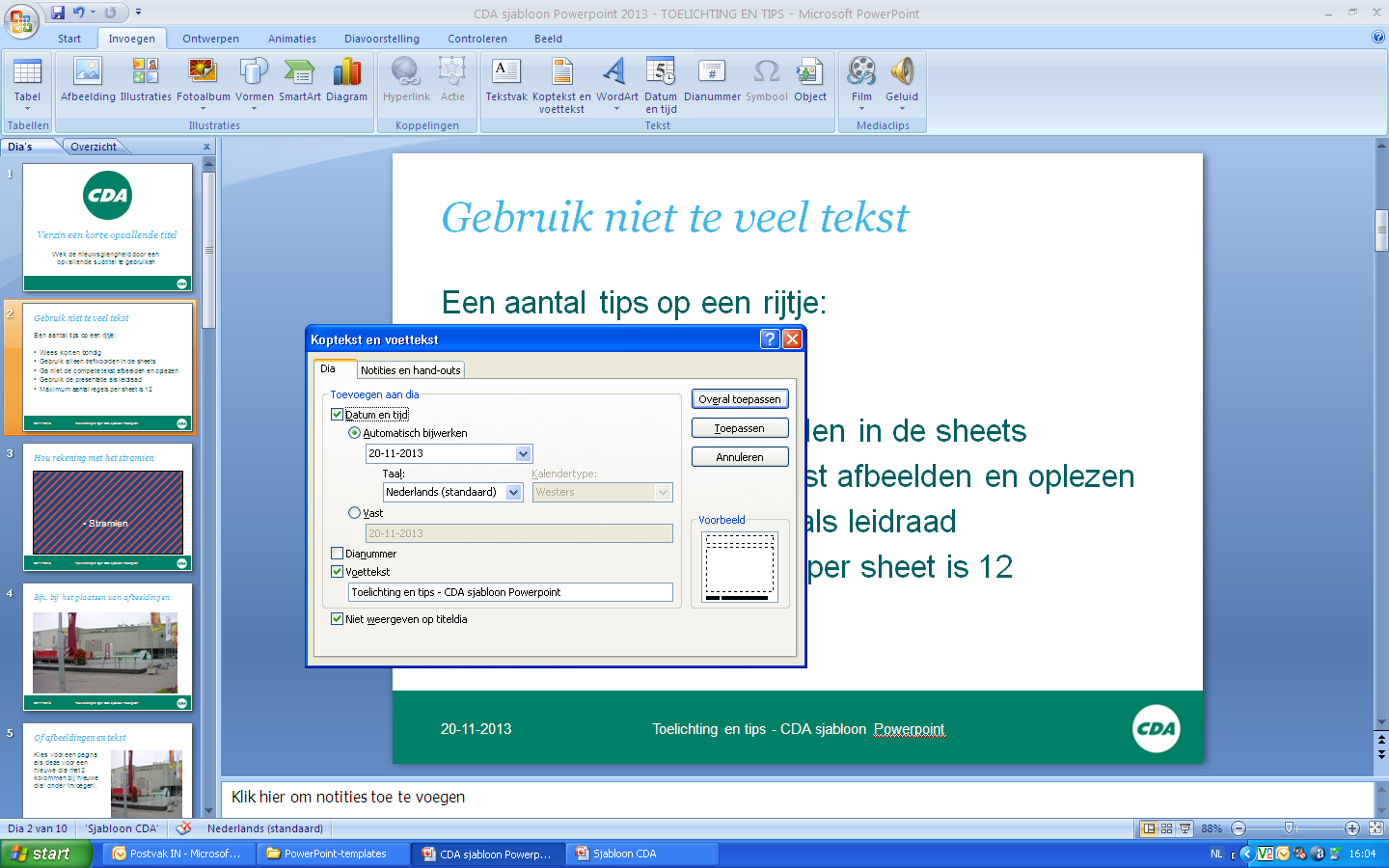 28-11-2013
Toelichting en tips - CDA sjabloon Powerpoint
Voeg de presentatietitel toe
Voeg de titel van de presentatie onderaan iedere sheet toe. Ga in de menubalk naar ‘invoegen’ en ‘kop- en voettekst’ en wijzig de voettekst.
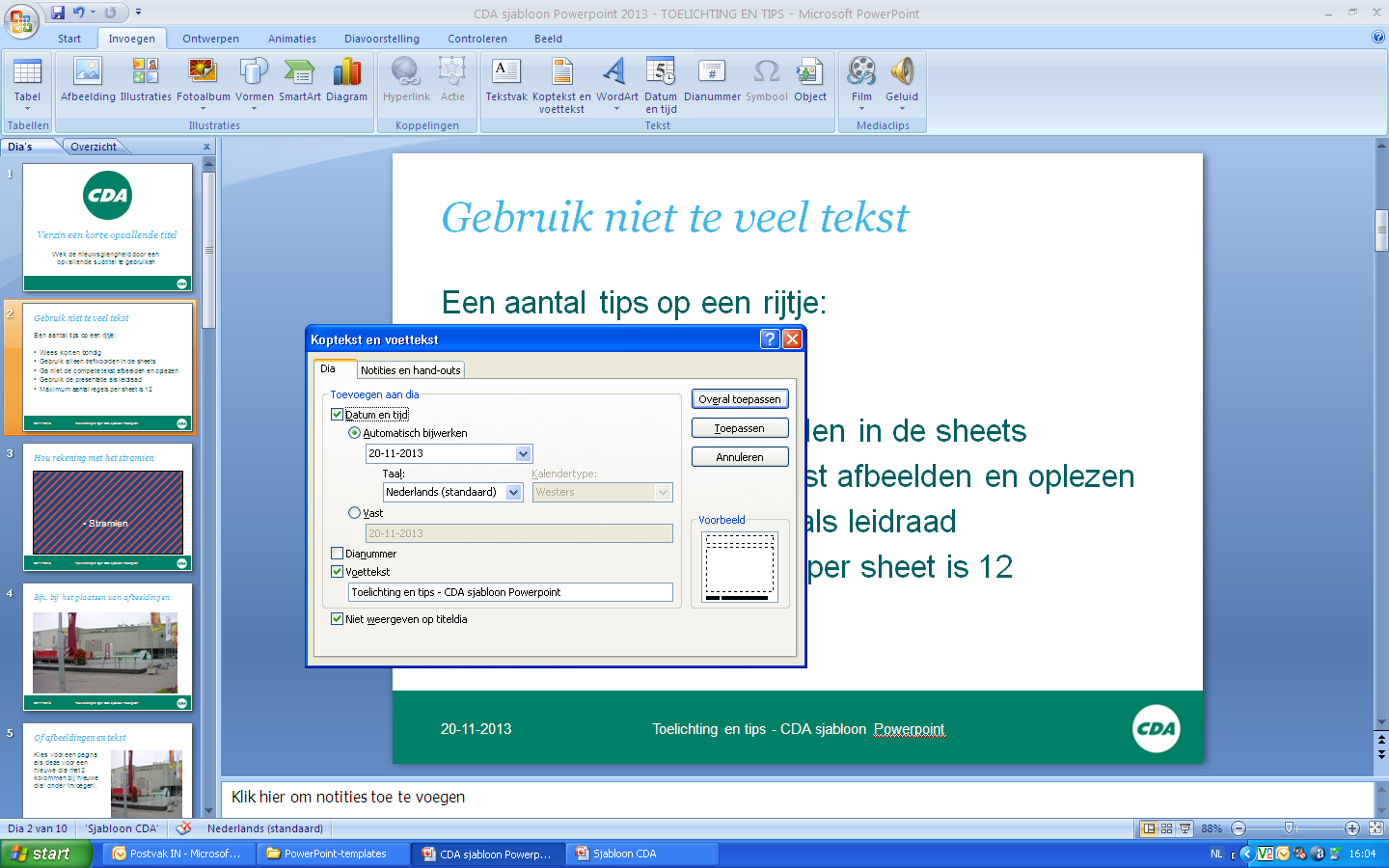 28-11-2013
Toelichting en tips - CDA sjabloon Powerpoint
Gebruik de eigen kleuren bij grafieken
6050
40
30
20
10
0
2000	2001	2002	2003	2004	2005
28-11-2013
Toelichting en tips - CDA sjabloon Powerpoint
Stel de beamer goed in
Een belangrijke instelling van de beamer is de ‘keystone’ functie, waarmee het beeld kan worden ‘gekanteld’. Hierdoor blijft het beeld vierkant, ook als er schuin naar boven wordt geprojecteerd. Zo kan vervorming van de presentatie worden voorkomen.
28-11-2013
Toelichting en tips - CDA sjabloon Powerpoint
Laatste tips
Gebruik bij foto’s lage resolutie bestanden, anders wordt de presentatie veel te zwaar
Geef de hand-out altijd pas na afloop
Als je de presentatie digitaal distribueert, controleer de auteur bij ‘eigenschappen’ onder ‘bestand’
Meer informatie over de huisstijl vind je op www.cda.nl/huisstijl
28-11-2013
Toelichting en tips - CDA sjabloon Powerpoint